Wage Differences According to Workers’ Origin:The Role of Working More Upstream in GVCs
V. Fays, B. Mahy and F. Rycx
The 9th of January 2022
LERA@ASSA 2022
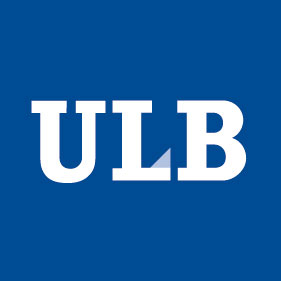 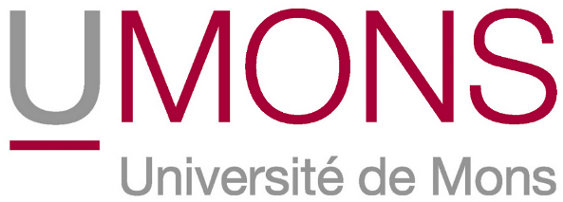 1
Introduction
Extended literature about wages and wage gap according to workers’ origin (Borjas, 1985; Nanos & Schluter, 2014; OECD, 2017).
Small but growing literature studying wage gaps according to workers’ origin and Global Value Chains (GVCs).
Different empirical studies test the relationship between different aspects of firms’ globalization (e.g. offshoring, participation or involvement in GVCs) and wages (Hummels et al., 2016; Shepherd, 2013; Parteka & Wolszczak-Derlacz, 2019).
One particular aspect of globalization receives increasing attention : firm’s upstreamness.
Firm’s upstreamness = the number of steps before firms’ products meet final demand.
2
Literature review
A higher firm’s upstreamness seem to generate more added value (De Backer and Miroudot, 2013; Dhyne et al., 2015; Ju & Yu, 2015; Mahy et al., 2021).
But little is known on whether and to what extent the productivity gains associated with a firm’s position in GVCs are (equally) shared with its workers.  
Results suggest that a higher upstreamness leads to higher wages, especially for men (Gagliardi, 2021) and highly educated workers (Shen and Silva, 2018) but also to within-firm inequality (Chen, 2017).
To our knowledge, the moderating role of workers’ origin in the relationship between upstreamness and wages has not been studied so far.
3
Motivation & research question
It is very likely that upstreamness plays a role in explaining wage gaps according to workers’ origin due to:
unequal distribution of native and immigrant workers into different stages of supply chains (Barrientos et al., 2011; Gereffi & Luo, 2014), and 
wage discrimination based on origin (Cattaneo et al., 2015; Tomaskovic-Devey et al., 2015; Fays et al., 2021). 
Research question: 
What is the contribution of upstreamness to wages and wage gaps between workers born in developed countries and workers born in developing countries?
Data
Matched employer-employee pooled cross-sectional dataset with 245,418 year-observations, which is representative of all workers employed in manufacturing firms employing at least 10 workers over the period 2002-2010 in Belgium.
Method
6
Main findings (1)
7
[Speaker Notes: A higher level of upstreamness leads to higher wages for native and migrant workers in the same order of magnitude (1 step further from final demand  +2% wages)
However, upstreamness returns are not equally distributed along the wage distribution. 
top-wage workers born in developed countries benefit the most from an increase of upstreamness]
Robustness test
Main findings (2)
9
[Speaker Notes: Interpréter tests d’endogénéité]
Conclusion
A higher level of upstreamness leads to higher wages for workers born in developed and developing countries in the same order of magnitude. 
But upstreamness returns are not equally distributed along the wage distribution. 
Top-wage workers born in developed countries benefit the most from an increase of upstreamness, leaving behind workers born in developing countries but also low-wage workers born in developed countries.
When analysing the wage decomposition, the explained part of the wage gap linked with upstreamness is small and constant along the wage distribution, while the unexplained part of the wage gap linked with upstreamness is more substantial and grows along the wage distribution.
10
Conclusion
Results hold when testing for: 
endogeneity, 
different wage definitions,
different technology environments, and 
when using firm-level panel data (all results available on request).
These results might be explained by non-productive factors:
Ethnic segregation in performance-related pay (Fang & Heywood, 2010);
Lower bargaining power characterizing migrant workers (Tomaskovic-Devey et al., 2015);
Discrimination as suggested by Fays et al. (2021).
11
Thank you for your attention!
valentine.fays@umons.ac.be
benoit.mahy@umons.ac.be
frycx@ulb.be
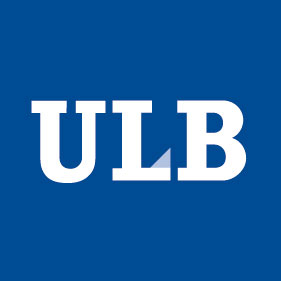 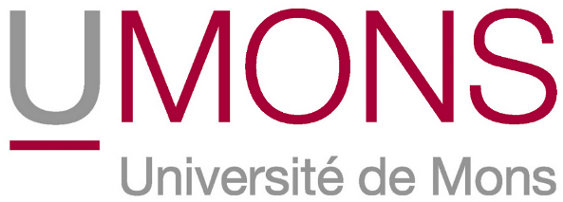 12
Robustness test
Robustness test
Robustness test